МАСТЕР-КЛАСС 
ДЛЯ РОДИТЕЛЕЙ 
ПО КУЛЬТУРНОЙ ПРАКТИКЕ «ГОЛОВОЛОМКИ ДЛЯ ДЕТЕЙ СВОИМИ РУКАМИ»
                                                
                                                         Воспитатель: ПЧЕЛИНА Ю.Н.
«Проблем не существует. Все в мире является головоломкой, а у каждой головоломки есть решение...»
[Speaker Notes: Предварительная работа. Дети изготавливают приглашение для родителей на мастер-класс «Головоломки для детей своими руками».]
ЦЕЛЬ: Формировать умение изготавливать головоломку своими руками.ЗАДАЧИ:- научить делать головоломку;- формировать у всех участников новый опыт - создания головоломки;- приобщить родителей к интересам, потребностям ребенка;- создать благоприятные, доброжелательные отношения среди родителей группы.
[Speaker Notes: .]
Головоломки благоприятно влияют на укрепление логики, критическое мышление, мелкую моторику и творческие способности. Дети, быстро и легко разбирающиеся в головоломках, впоследствии смогут легко и быстро оценивать ситуацию, искать решение проблем, что благоприятно отразиться на его успехах в любой сфере. Вместе с тем, дети приучаются к усидчивости и некоторой настойчивости. Ведь для решения многих головоломок не редко приходиться возвращаться к началу, чтобы найти правильное решение.
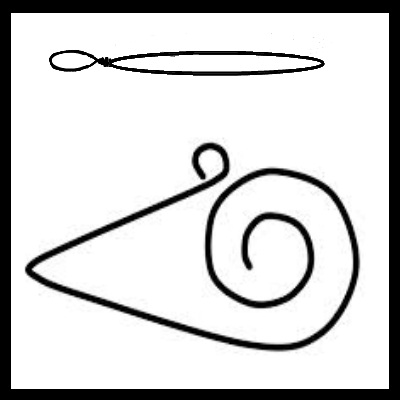 Головоломка «Улитка».  1. Проволочная головоломкав виде спирали изготавливаетсяочень просто.2.  Сначала вам необходимо нарисовать эскиз вашей головоломки.3. Берем не очень жесткую проволоку диаметром 1,5 – 2  миллиметра. Потом изогните проволоку по эскизу головоломки (каждую деталь отдельно).4. Соберите и разберите головоломку сами, а затем совместно с ребенком.
Головоломка на ваш выбор.
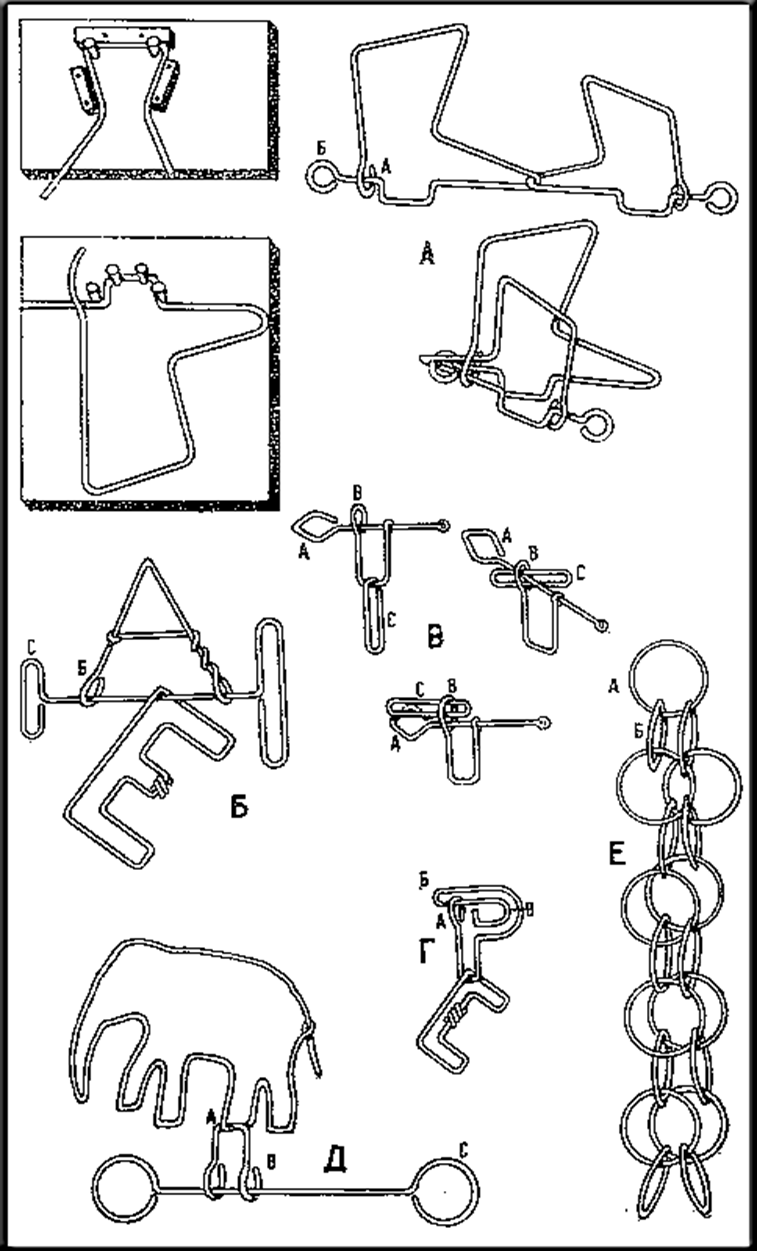 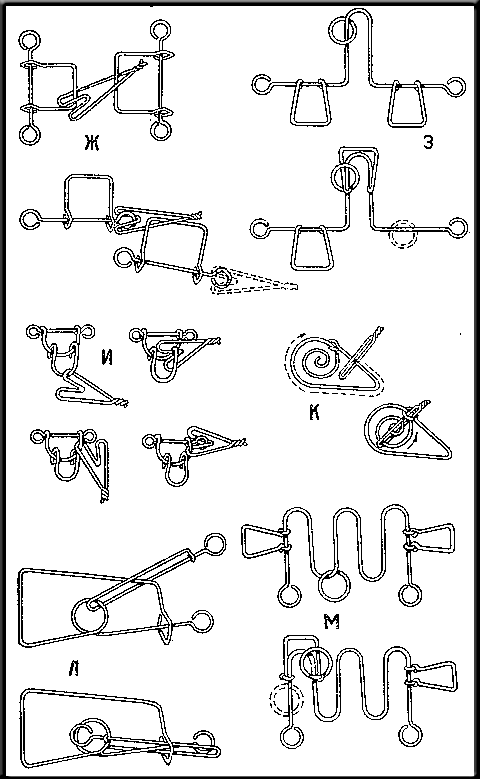 [Speaker Notes: Выполнение головоломки по желанию по карточкам-схемам.]
ИНТЕЛЛЕКТУАЛЬНЫЙ ДОСУГ ДЛЯ ВСЕЙ СЕМЬИ.
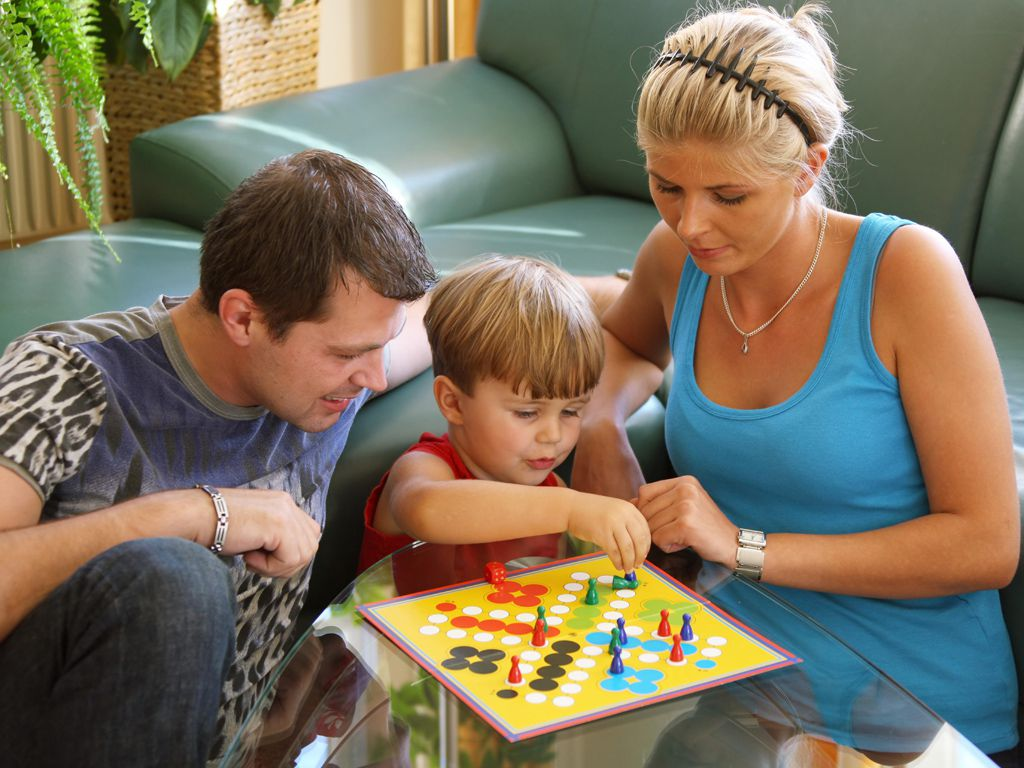